Perspektivita zpracování odpadů v biorafineriích
Fakulta strojní, Ústav procesní a zpracovatelské techniky
Doc. Ing. Lukáš Krátký, Ph.D.
TVIP 2017, Odpadové fórum – Energetické využití odpadů, 23.03.2017
TROCHA HISTORIE
20. století = hlavní pozornost věnována rozvoji technologiím zpracovávajících ropu, uhlí, zemní plyn a uran = využití levných, dostupných fosilních surovin
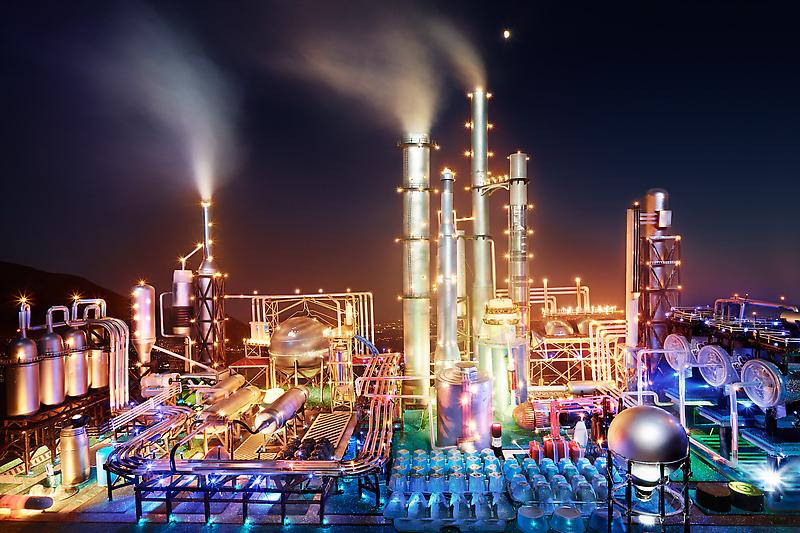 Využití fosilních surovin k výrobě paliv, chemikálií, farmaceutických látek, detergentů, syntetických vláken, plastů, pesticidů, hnojiv, olejů a maziv, rozpouštědel, vosků, atd.
POPULAČNÍ BOOM
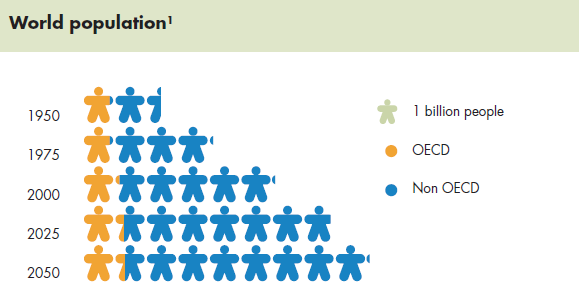 rostoucí populace
rostoucí poptávka po chemických produktech a energiích
1 miliarda obyvatel
rostoucí produkce odpadů
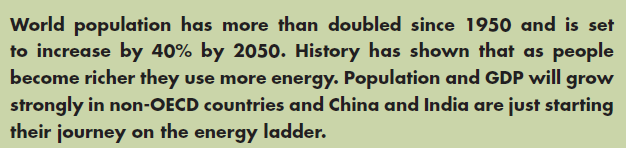 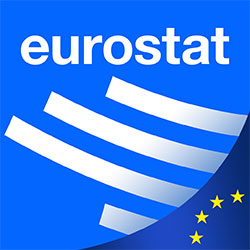 ODPAD - KAM S NÍM ?
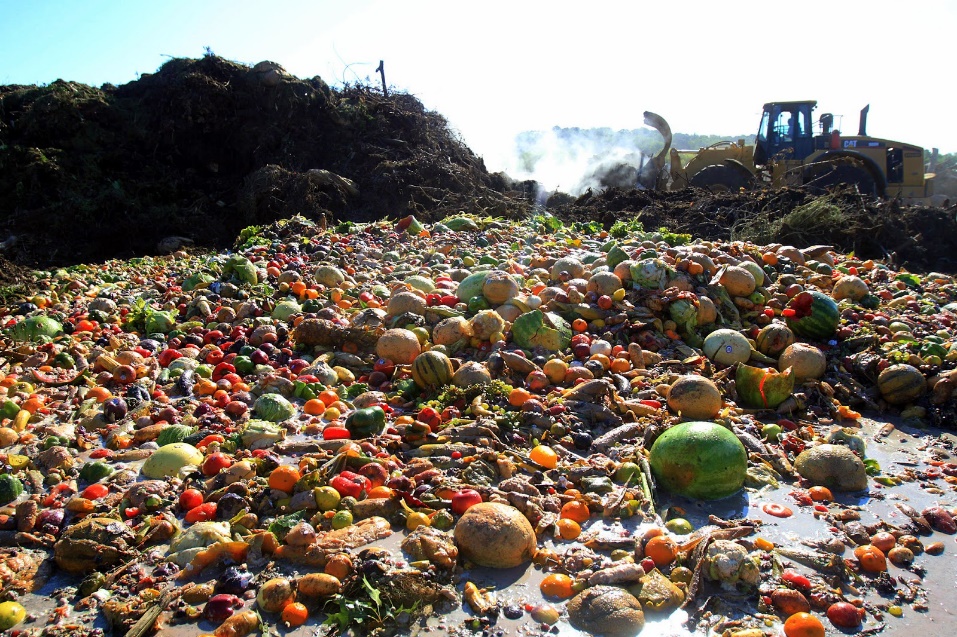 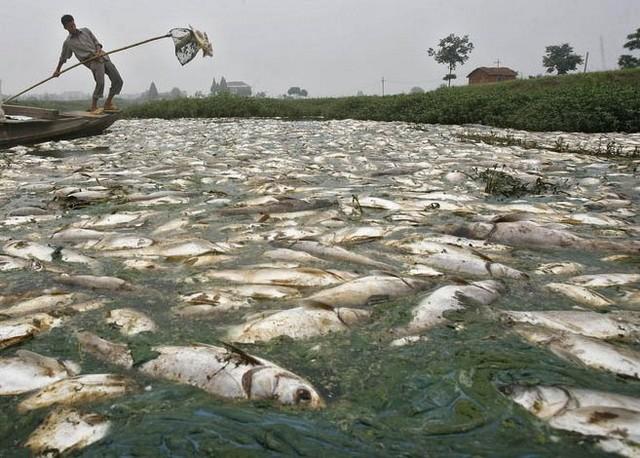 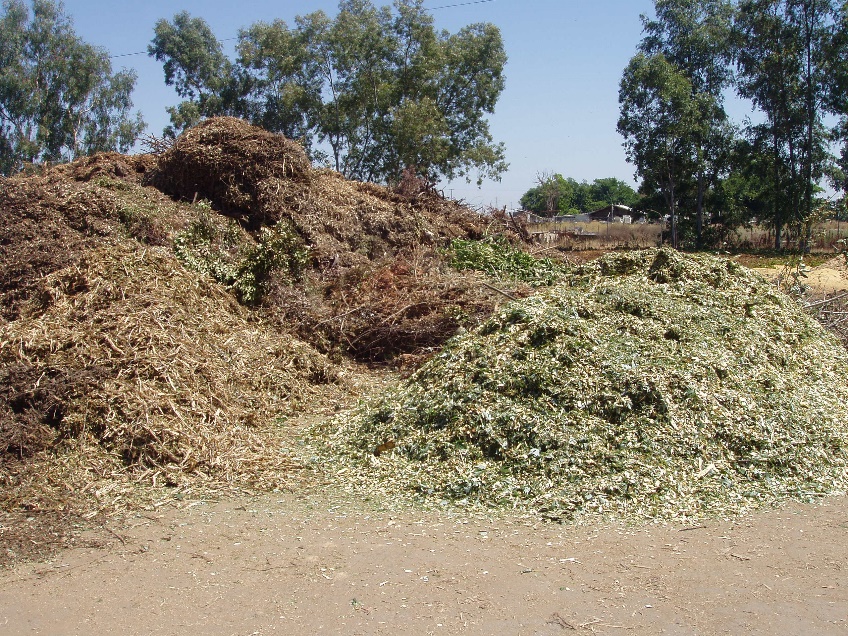 Evropa > 1,8∙109 tTS odpadů  (2014) …zemědělské odpady, odpady z potravinářského a zpracovatelského průmyslu, biologicky rozložitelné komunální odpady, odpady z údržby zeleně, kaly z čistíren odpadních vod, odděleně sbírané odpady z domácností a zahrad, nebo o odpady z restaurací a jídelen, důlní a povrchové těžby
KOMUNÁLNÍ ODPAD - KAM S NÍM ?
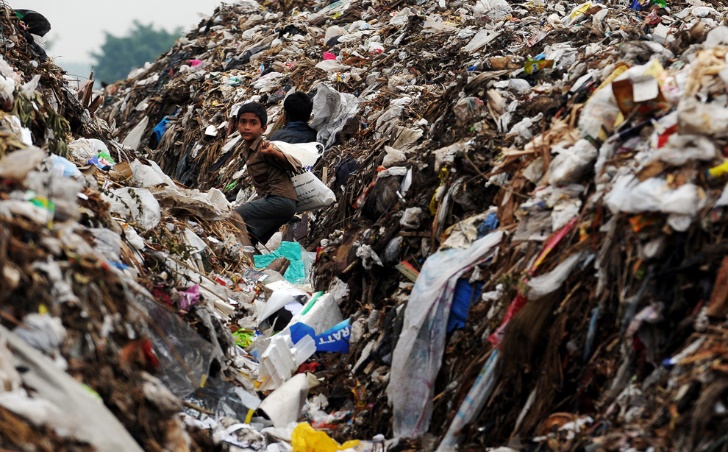 komunální odpad skladován nebo spálen -> znečištění vod a ovzduší
roční produkce biologicky rozložitelného odpadu 2.0·106 tTS v Čr
typické komponenty: 
papír, bavlna, zahradní a kuchyňské odpady, plasty
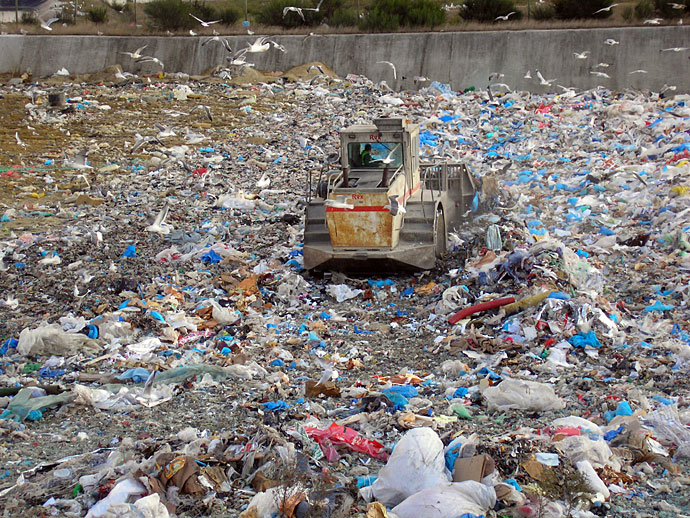 snížení skládkování BRKO o 35 % do roku 2020                                   (European Commission, EU 99/31/ES)
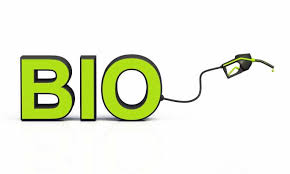 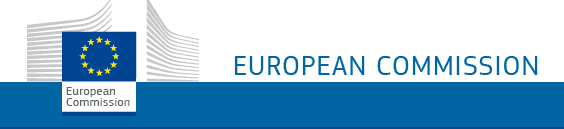 ODPAD - KAM S NÍM ?
odpadní biomasa = energeticky bohatý a nevyužitý zdroj obnovitelných surovin pro výrobu alternativních zdrojů energií (biometan, biovodík, bioetanol, pyrolýzní olej, syntézní plyn) a chemických látek (oligosacharidy, furany, alkoholy, kyseliny, vlákna, antioxidanty, esenciální látky, oleje,…)
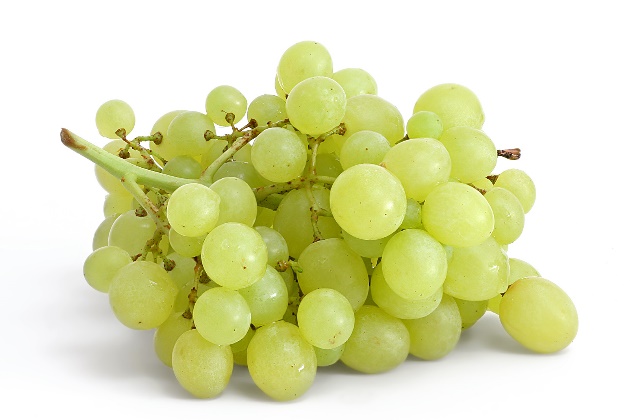 PŘÍKLADY ? 
vylisované zbytky hroznů – bohaté na amylalkoholy po zkvašení (amylalkoholy = změkčovadla při výrobě plastů)     
celulózová vlákna – vyztužení bioplastů a biokompozitů 
rýžové slupky – bohaté na SiO2 –> výroba křemičitých karbidových vláken -> keramická výztuž kompozitů
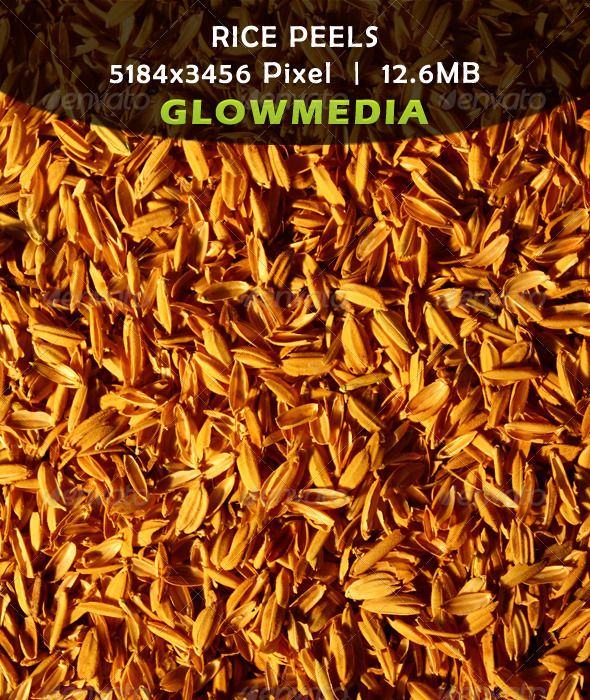 BIORAFINERIE
termochemické (zplyňování, pyrolýza) a biochemické postupy (alkoholové kvašení, výroba bioplynu, biovodíku,…) zpracování odpadní biomasy
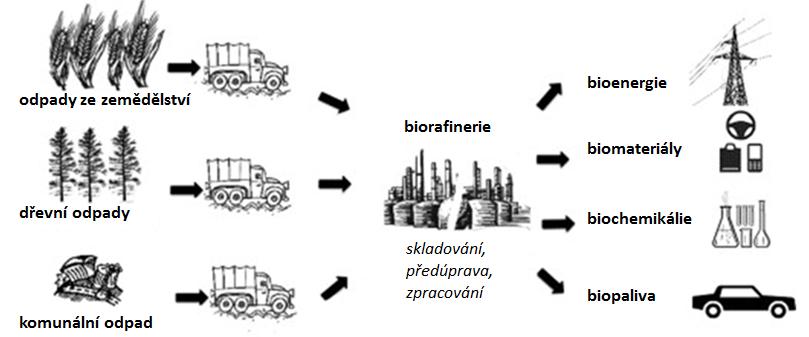 neexistuje energeticky efektivní, ekonomicky rentabilní a ekologicky šetrná technologie komplexního velkoobjemového zpracování odpadů na BIOPALIVA A bioprodukty
biorafinerie = TAKOVÁ TECHNOLOGIE, KDE DOCHÁZÍ K paralelní konverzi odpadní biomasy na biomateriály, biochemikálie a biopaliva souběžně s výrobou elektrické energie či tepla
EKONOMIKA BIORAFINERIE
PLYNY pro kogeneraci
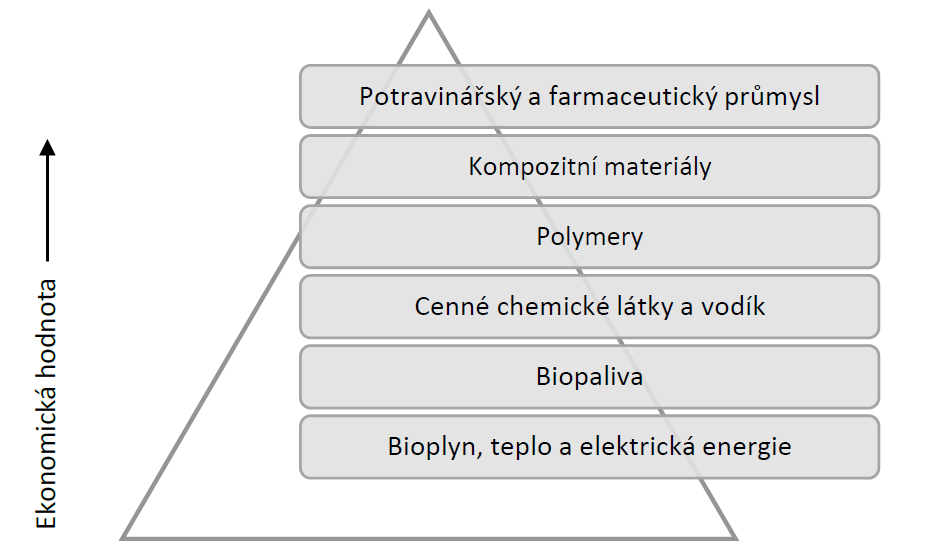 SYNTÉZNÍ PLYNY
KAPALNÁ PALIVA
EKONOMICKÁ
HODNOTA PRODUKTU
VODÍK
METAN
PRODUKTY BIORAFINERIE
ODPAD
POTRAVINÁŘSKÉ DOPLŇKY
CENNÉ
CHEMICKÉ LÁTKY
PŘÍSADY DO POLYMERŮ A NANOKOMPOZITŮ
ČETNOST
KONCEPT BIORAFINERIE
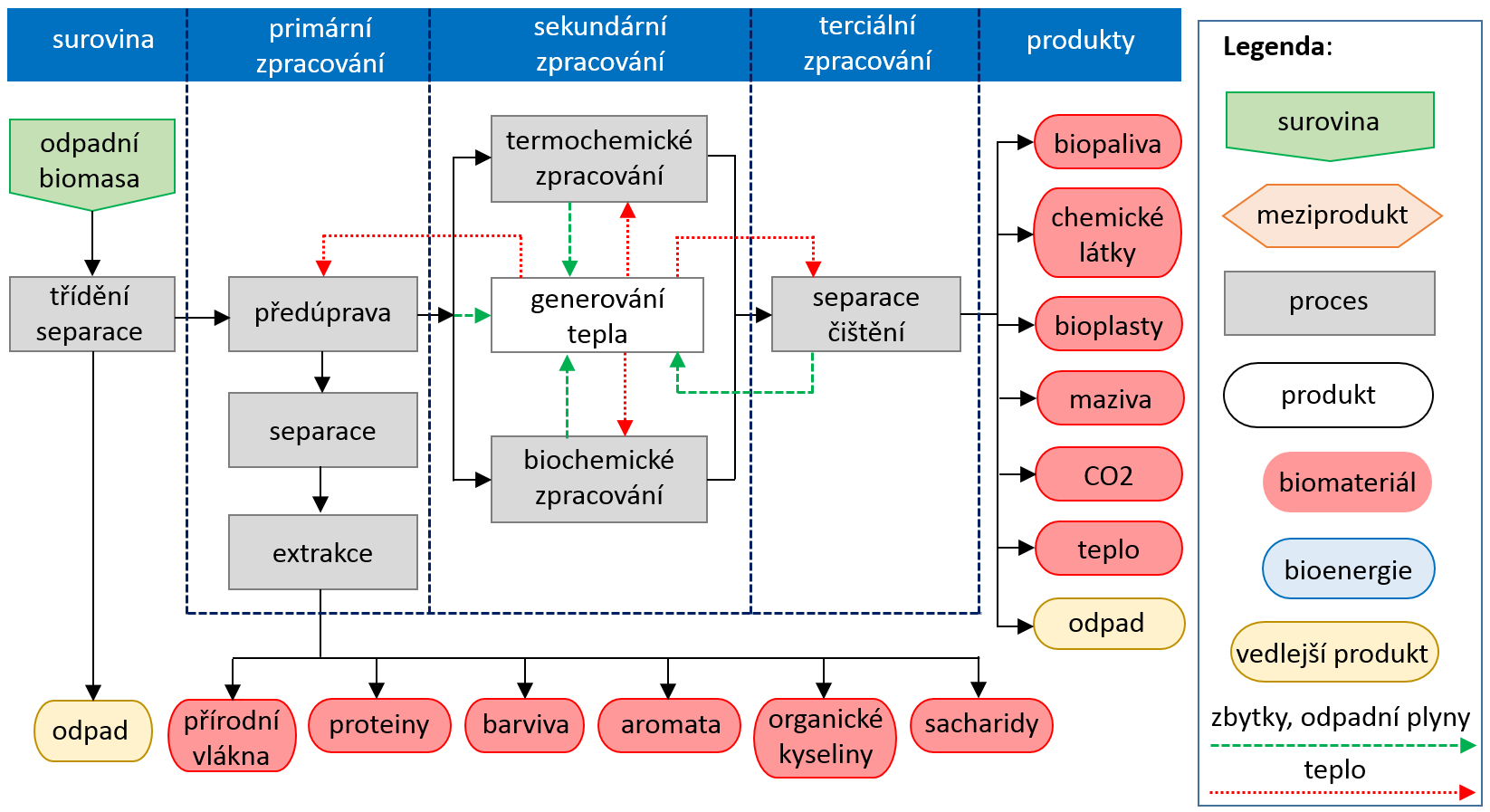 pyrolýza, zplyňování
hydrolýza
fermentace
TYPY BIORAFINERIÍ
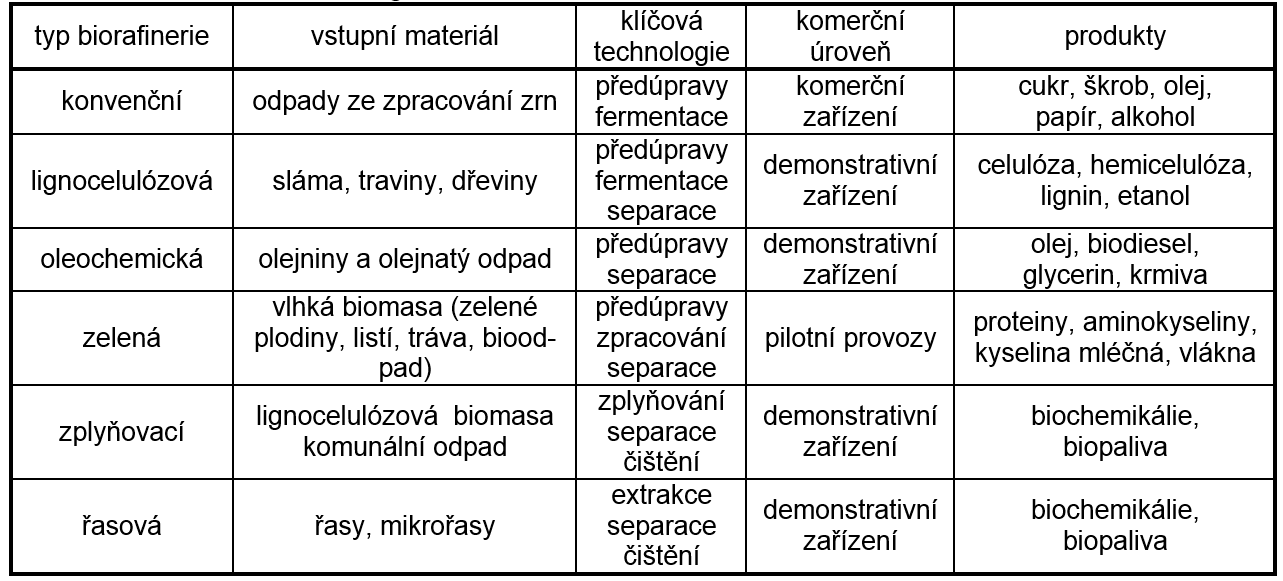 KONVENČNÍ BIORAFINERIE
LIGNOCELULÓZOVÁ BIORAFINERIE
ZELENÁ BIORAFINERIE
ZPLYŇOVACÍ BIORAFINERIE
ŘASOVÁ BIORAFINERIE
ZPRACOVÁNÍ V BIORAFINERIÍCH
předúpravy, separační, a extrakční technologie = klíčové technologie 


Odborná veřejnost nabízí tisíce studií v laboratorním měřítku,  ne všechny LZE aplikovat v průmyslovém měřítku 


realizace biorafinerie = nutné věnovat se technicko-ekonomickým analýzám a přenosu laboratorních výsledků                                                                           
do praxe modifikaci stávajících a vývoji zcela nových efektivních                                                 technologií, strojů a zařízení
vysoké hodnoty a kolísání pracovních tlaků a teplot, pH v průběhu procesu, fázové změny zpracovávané suroviny, změny v jejím reologickém chování, abrazivní či erozivní potenciál
chybí informace o energetických bilancích, ekonomické rozvaze, recyklačních technologiích, posouzení vlivu na životní prostředí A definování scale-up procesu
ZPRACOVÁNÍ V BIORAFINERIÍCH
Požadavky na technologie zpracování
aplikovatelnost A vysoká účinnost ZPRACOVÁNÍ VSTUPNÍ SUROVINY
jednoduchý proces, tj. minimalizace předzpracování suroviny před samotným procesem, např. složitá přEDÚPRAVA
zamezení degradace meziproduktů a produktů
minimální tvorba odpadů
minimalizace energetické náročnosti 
využívání sekundární energie (odebírané teplo při ochlazování vsádky, teplo z parního kondenzátu, aj.)
minimální využívání chemikálií, případně využívat cenově dostupné
ZPRACOVÁNÍ V BIORAFINERIÍCH
Požadavky na stroje a zařízení
jednoduchá a uživatelsky přívětivá konstrukce aparátů
korozní odolnost aparátu
minimalizace použití drahých materiálů a speciálních dílů
zvážení kompromisu – pracovní objem aparátu versus cena zařízení
finanční nenáročnost technologie z hlediska provozních                                           a investičních nákladů
přívětivá ekonomická bilance technologie v porovnání s náklady pořizovacími, výrobními a cenou suroviny
PERSPEKTIVITA BIORAFINERIE
projektování BIOrafinerií = efektivní, energeticky nenáročné, ekonomicky přívětivé a ekologicky šetrné transformace odpadů na alternativní zdroje energie a chemické látky
Nároky na surovinu
výhled dostupnosti odpadů a udržitelnosti produkce v dané lokalitě
energeticko-ekonomická náročnost sběru a třídění odpadu
skladování odpadů a jejich časová degradace, chemická stálost
maximální omezení výroby biopaliv z potravinářsky užitných komodit
Nároky na technologie 
zvýšení rozložitelnosti suroviny pomocí různých metod předúprav suroviny
zpracovávat surovinu s vyšším zatížením vsádky, tj. při vyšších koncentracích
zvýšení účinnosti technologie při přeměně suroviny na bioprodukt
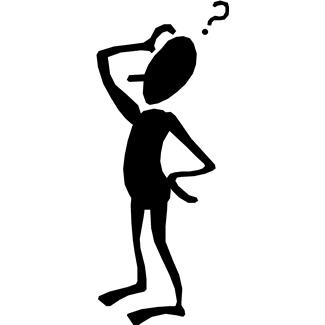 PERSPEKTIVITA BIORAFINERIE
Nároky na technologie 
snížení investičních a provozních nákladů technologie
simultánní výroba biopaliv s ušlechtilými chemickými produkty
kompatibilita produktů v současné infrastruktuře
hospodářská politika
cenově dostupná surovina
využití lokálního ekosystému
fondy pro podporu vývoje nových technologií zpracování odpadních surovin,
efektivní rozmístění průmyslových technologií vzhledem k dostupnosti suroviny
daňové zvýhodnění průmyslových provozů a spotřebitelů využívajících biopaliva
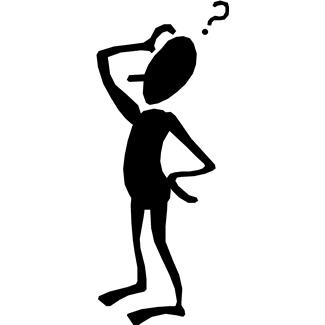